The photos in this presentation may be used for teaching purposes in your church or fellowship only. Please do not repost any of them on-line.
Sinai
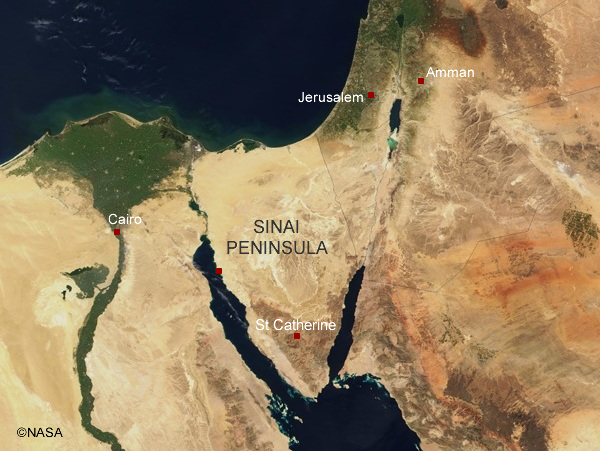 Sinai
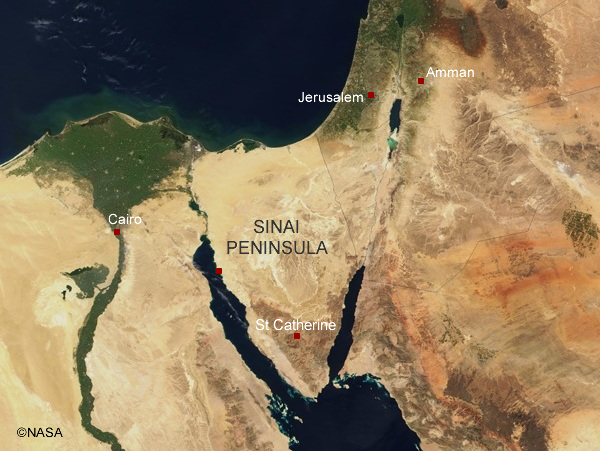 Sinai
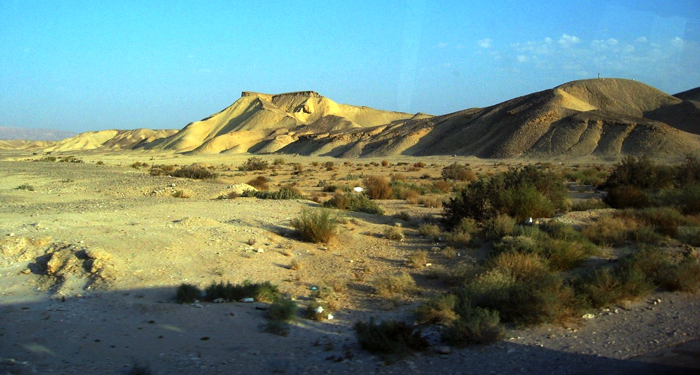 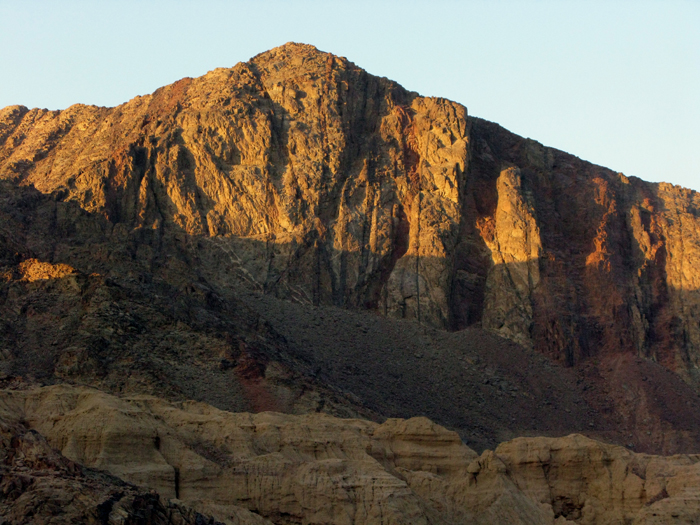 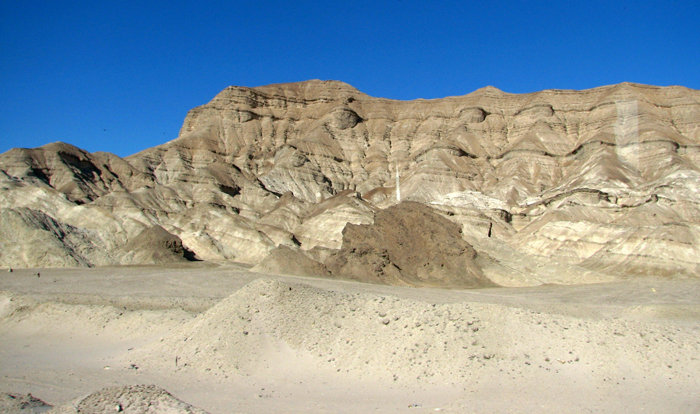 Sinai
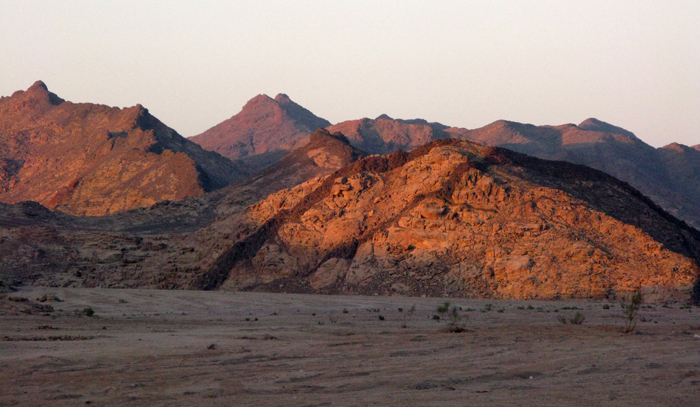 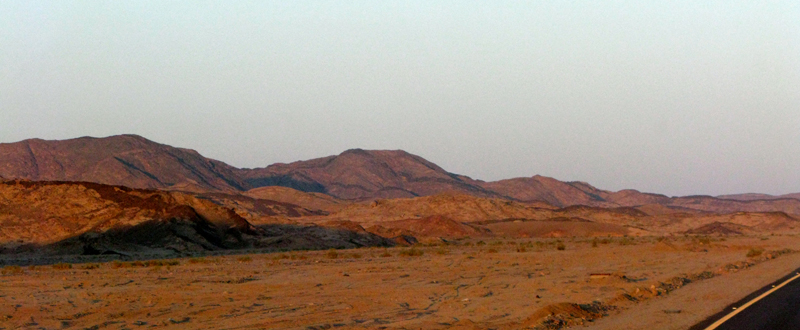 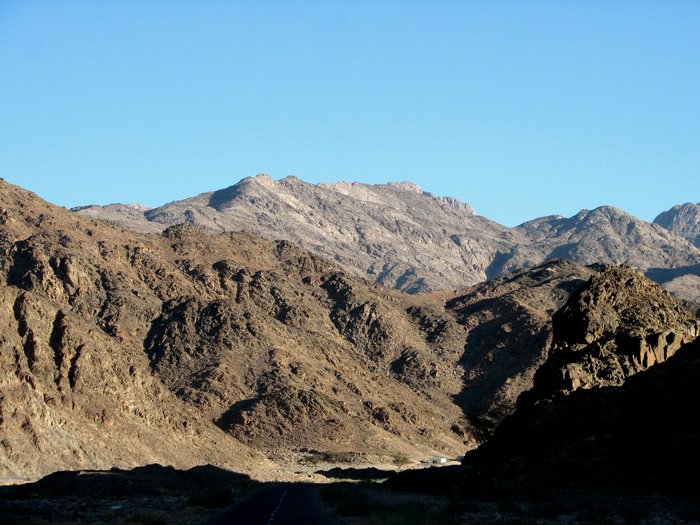 Sinai
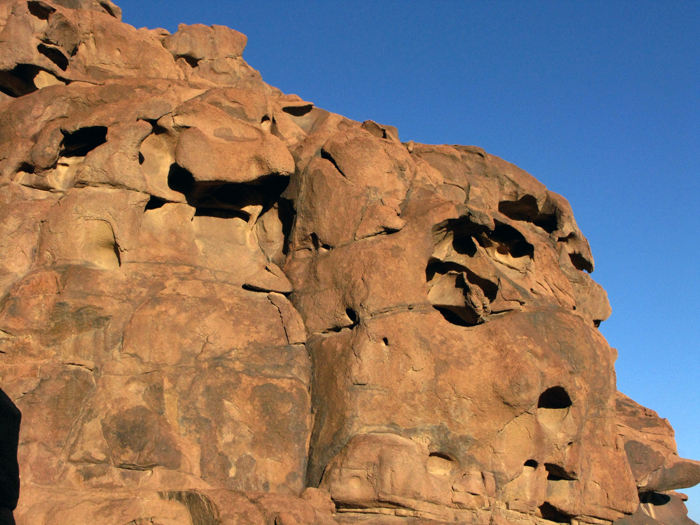 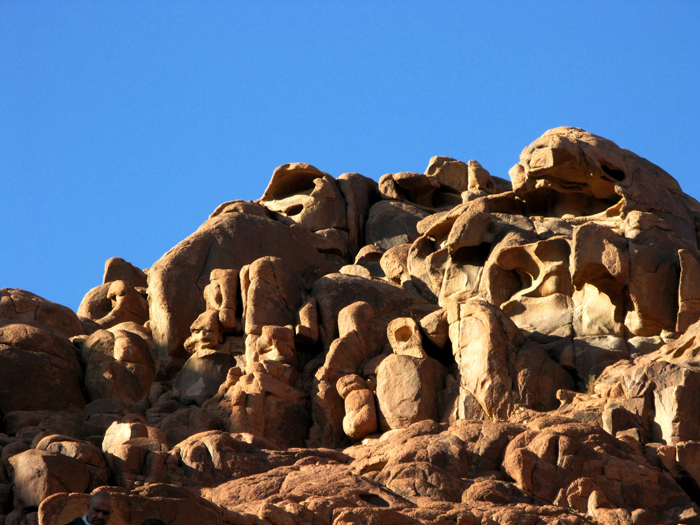 Sinai
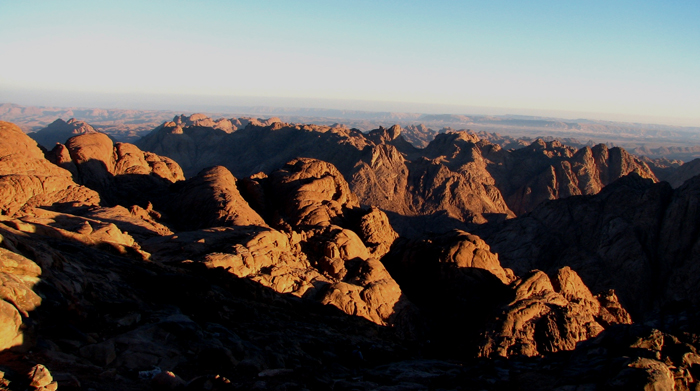 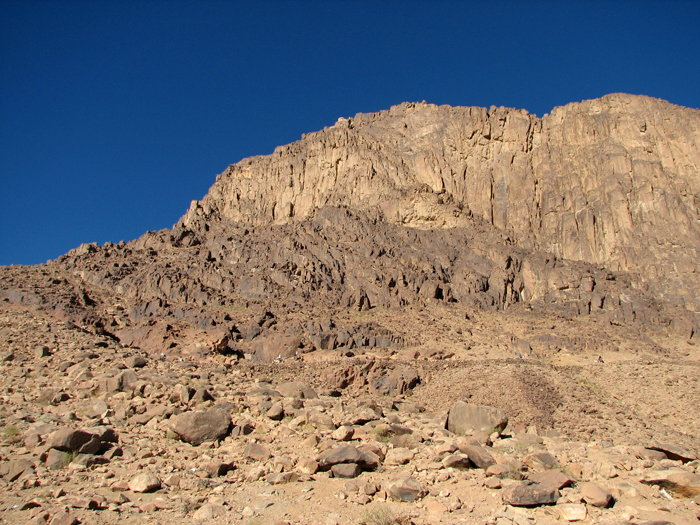 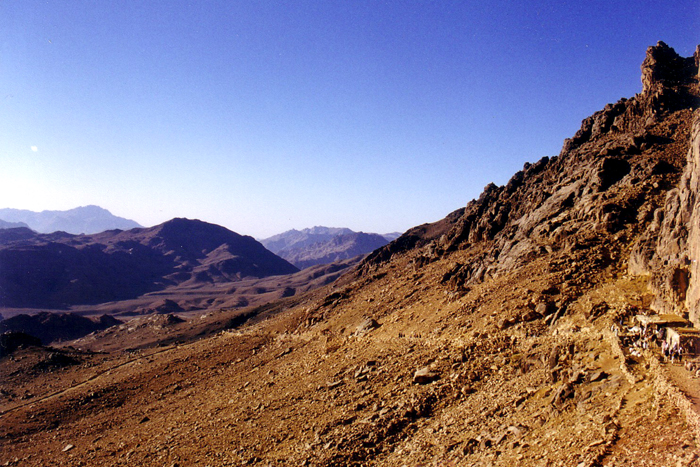 Sinai
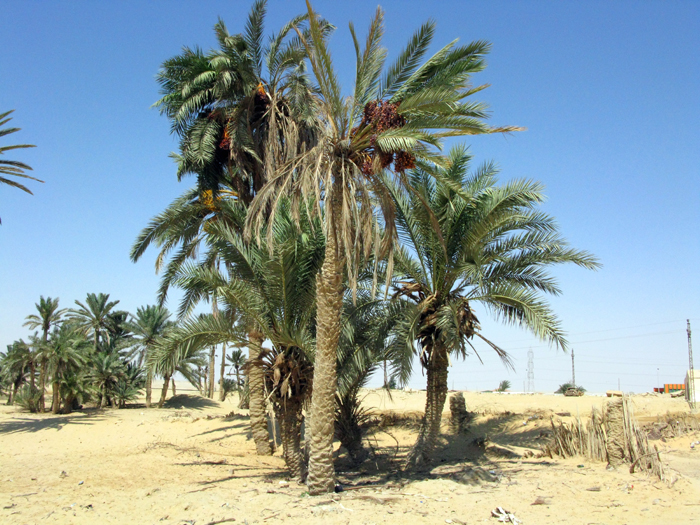 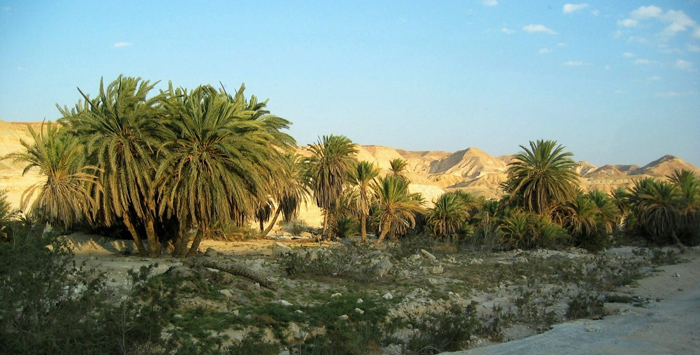 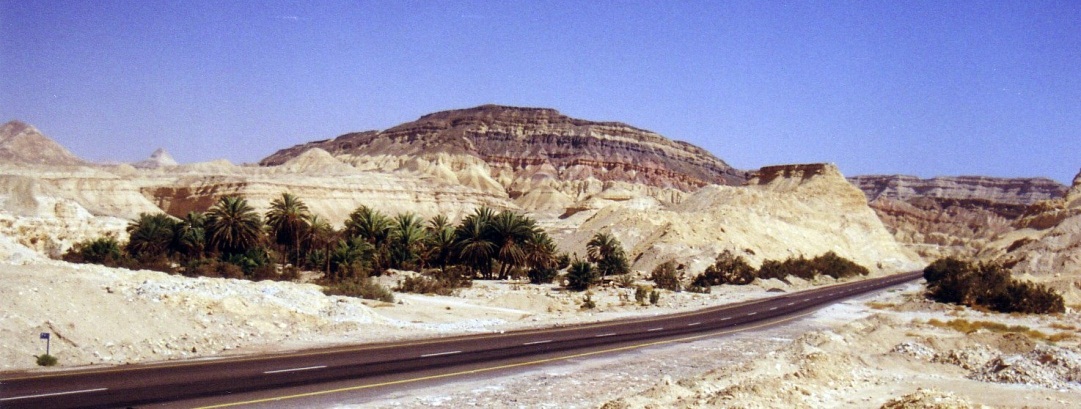 Sinai
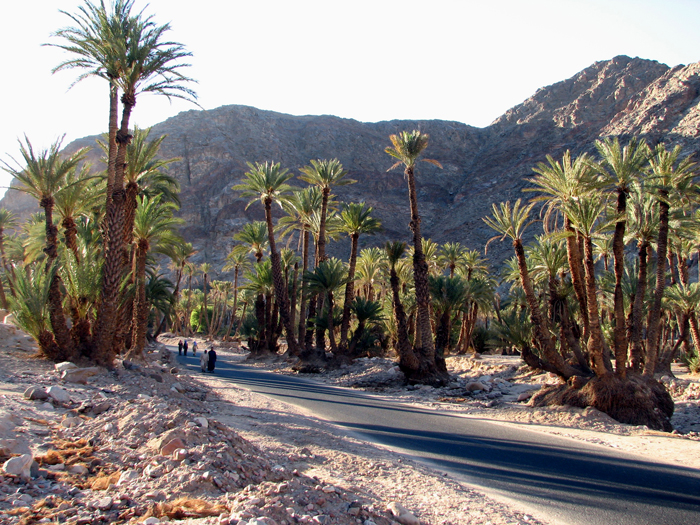 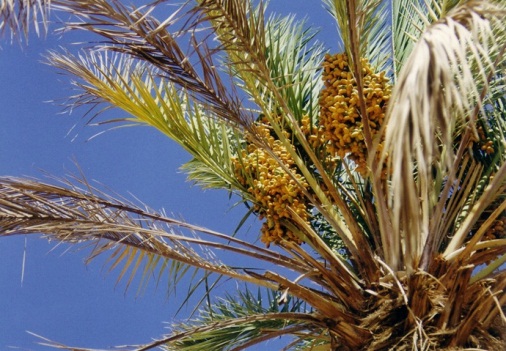 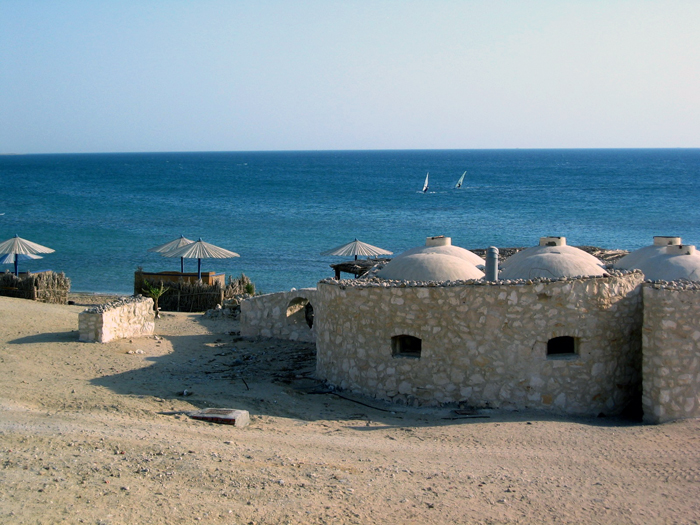 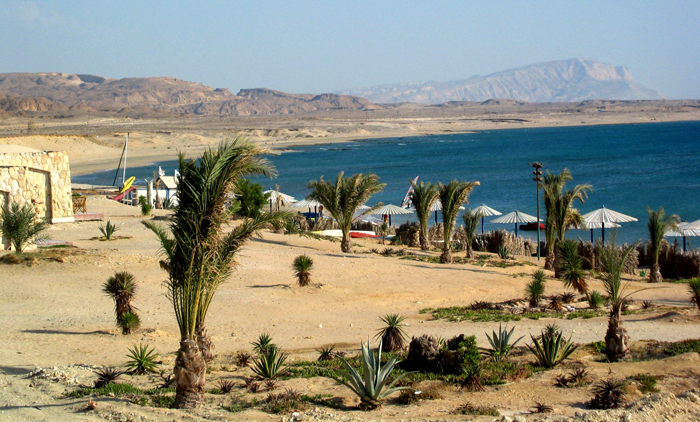 Sinai
Sinai